MODÈLE DE DIAGRAMME EN ARÊTES DE POISSON SUR TABLEAU BLANC
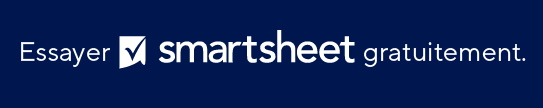 Quand utiliser ce modèle : 
Les équipes qui souhaitent une approche dynamique de l’analyse des causes profondes peuvent utiliser ce modèle en arêtes de poisson pour des sessions interactives de résolution de problèmes qui nécessitent un remue-méninges et une collaboration.
Caractéristiques notables du modèle : 
Conçu comme un tableau blanc, ce modèle utilise des notes autocollantes codées par couleur pour représenter les causes potentielles, ajoutant une couche d’organisation visuelle qui simplifie les discussions complexes. La présentation encourage une approche participative et coopérative pour identifier les problèmes.
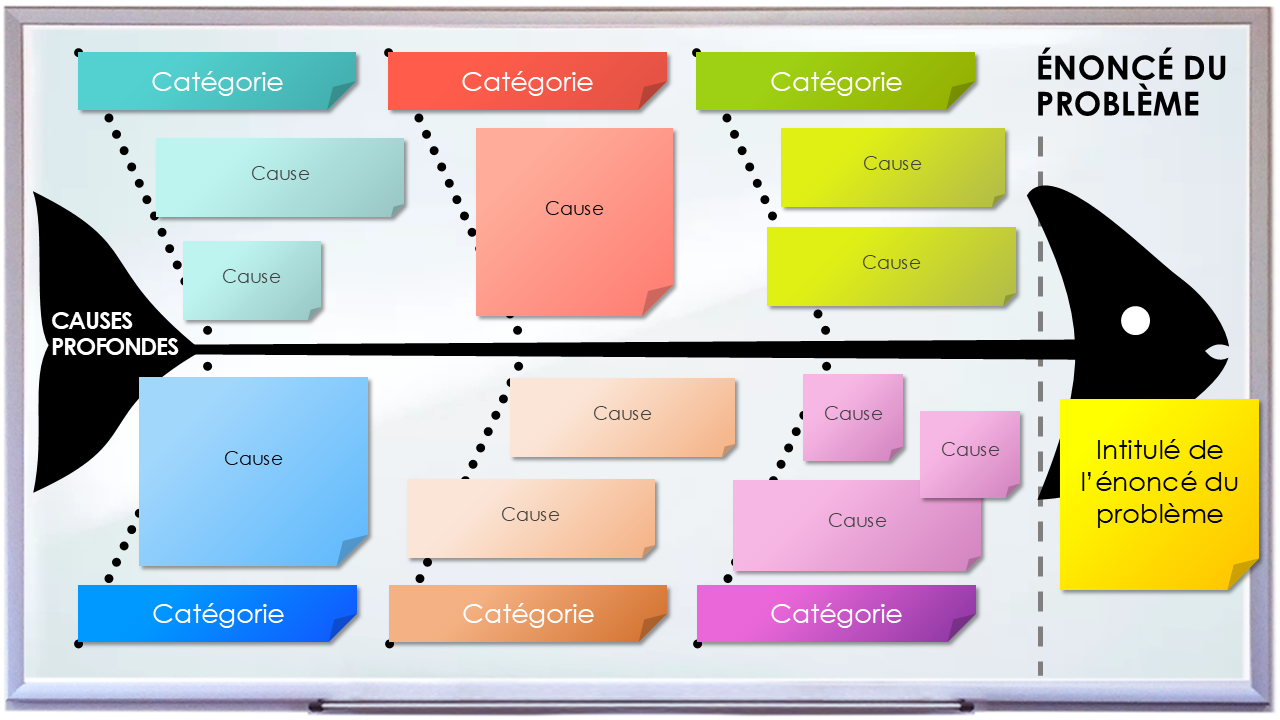 ÉNONCÉ DU PROBLÈME
Catégorie
Catégorie
Catégorie
Cause
Cause
Cause
Cause
Cause
CAUSES PROFONDES
Cause
Cause
Cause
Intitulé de l’énoncé du problème
Cause
Cause
Cause
Catégorie
Catégorie
Catégorie
ÉNONCÉ DU PROBLÈME
CAUSES PROFONDES
ÉNONCÉ DU PROBLÈME
CAUSES PROFONDES
Catégorie
Catégorie
Catégorie
Catégorie
Cause
Cause
Cause
Cause
Cause
Cause
Cause
PENSE-BÊTES
Intitulé de l’énoncé du problème
Intitulé de l’énoncé du problème
Catégorie
Catégorie
Catégorie
Cause
Cause
Cause
Cause
Intitulé de l’énoncé du problème
Cause
Cause